FYE Funding Rollover Process Overview
Sylvia Jeung, HR-Data, Systems, and Processes
6/29/2022
Agenda
What is FYE Funding Rollover?
Main Funding Entry Page (non-MCOP/Salary Cap) 
MCOP/Salary Cap Worksheet
Timing of Compensation Changes
How to Identify Rollover Transactions
FAQ
What is FYE Funding Rollover?
The rollover process is a program that takes the position funding from the current fiscal year and copies it to the upcoming fiscal year funding entry (with some exceptions)
QR - Fiscal Year End Funding Rollover.pdf
This quick reference provides information and FAQs on the 2022 Fiscal Year End (FYE) processes for UCPath

This year the Funding Entry Rollover will be processed from Friday 6/24 @ 8:00 AM – Thursday 6/30 @ 12:00 PM 
NO funding transactions should be entered on the Fund Entry Page or the MCOP Worksheet during these time periods 
ALL funding transactions must be locally approved by End of Day on Thursday, 6/23
Main Funding Entry Page (non-MCOP/salary cap)Example from FY22 that will roll over to FY23
Also called “Regular Funding Entry”
Position funding effective 6/30/2022 or earlier and no Funding End Date in the current FY will roll over to the next fiscal year 2023
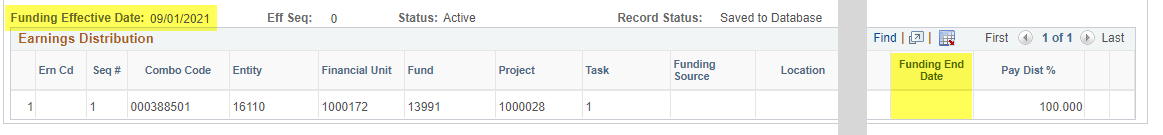 Main Funding Entry Page (non-MCOP/salary cap) Rollover Exceptions
Example where funding from FY22 will not roll over to FY23
If funding effective in fiscal year 2023 has already been entered, it will remain and FY22 funding will not roll over
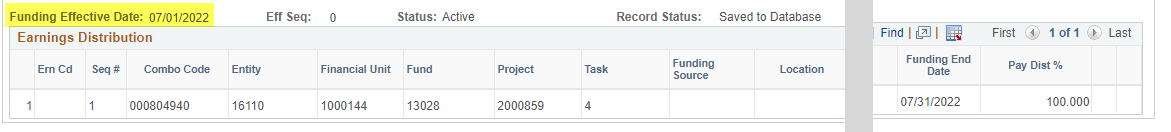 Main Funding Entry Page (non-MCOP/salary cap) Rollover ExceptionsExample of FY21 funding not rolling over to FY22
If a row has a Funding End Date in the current fiscal year, funding will not roll over for that row
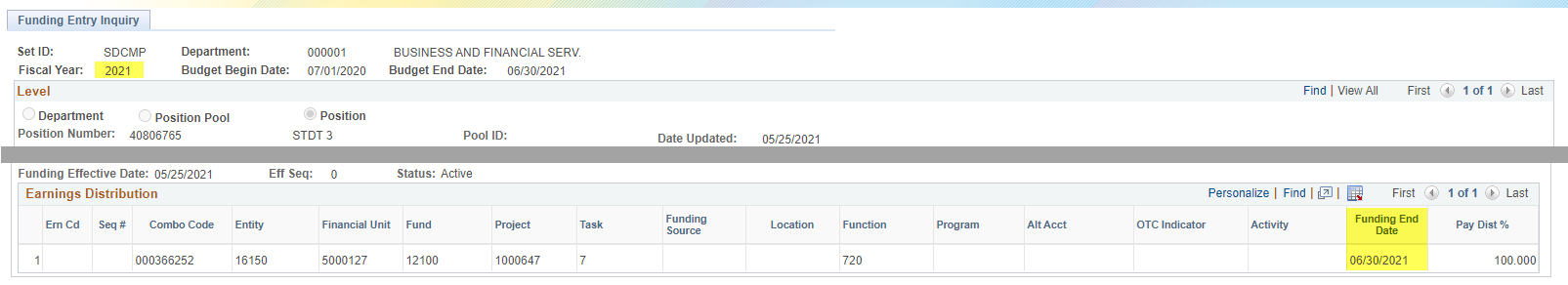 If all funding ends in the current fiscal year, the process inserts the dept. default chartstring with Program code “FND” (no funding) for the next FY
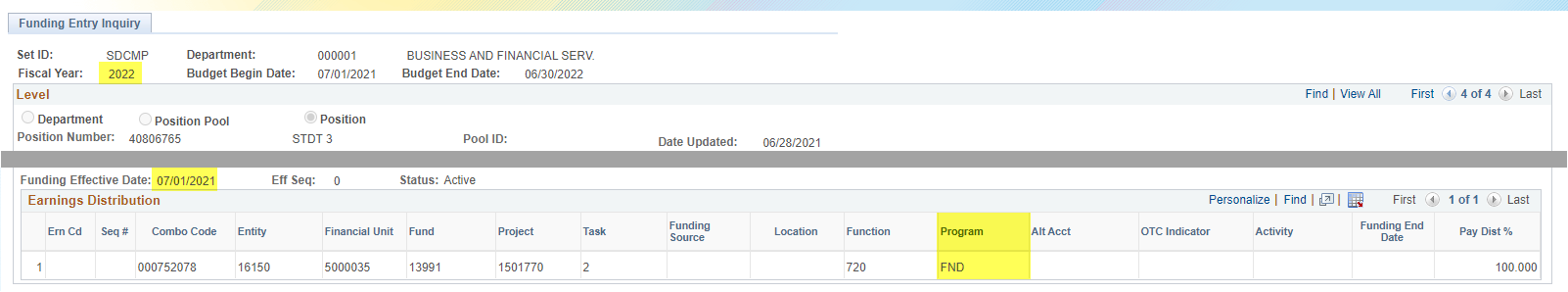 Main Funding Entry Page (non-MCOP/salary cap) Rollover ExceptionExample where funding from FY22 will not roll over to FY23
If a row has a Funding End Date in the current fiscal year, funding will not roll over for that row
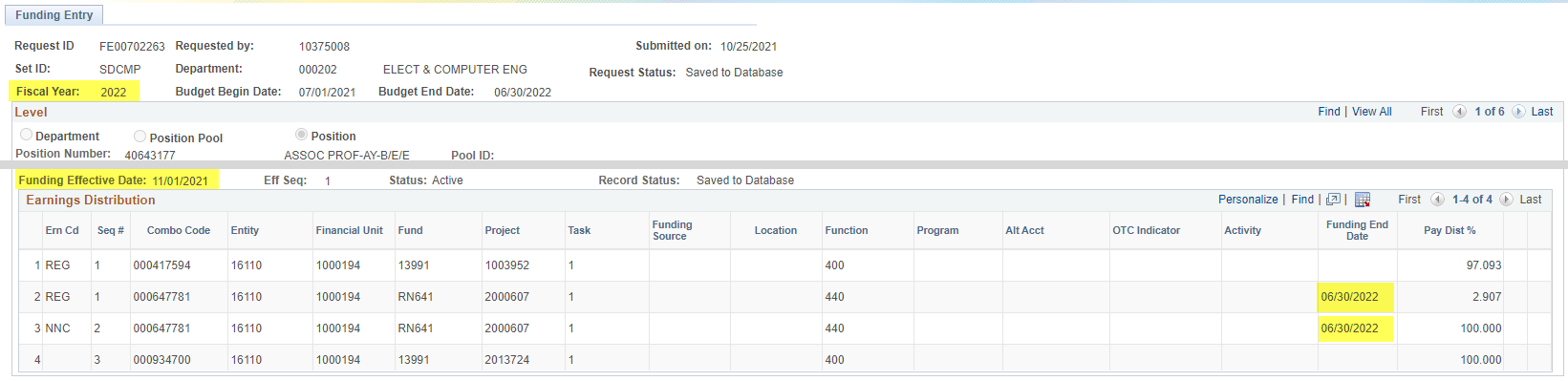 When there are multiple rows of funding and some but not all funding ends in current fiscal year, the process replaces expired funding rows with the dept. default chartstring with Program code “END” (funding ended) for the next FY
Salary Cap/MCOP Worksheet FYE Rollover 
Example of FY21 rolling over to FY22
The main Funding Entry page did not have any Funding End Dates, so the MCOP worksheet rows with 6/30 End Dates will roll over to the new FY
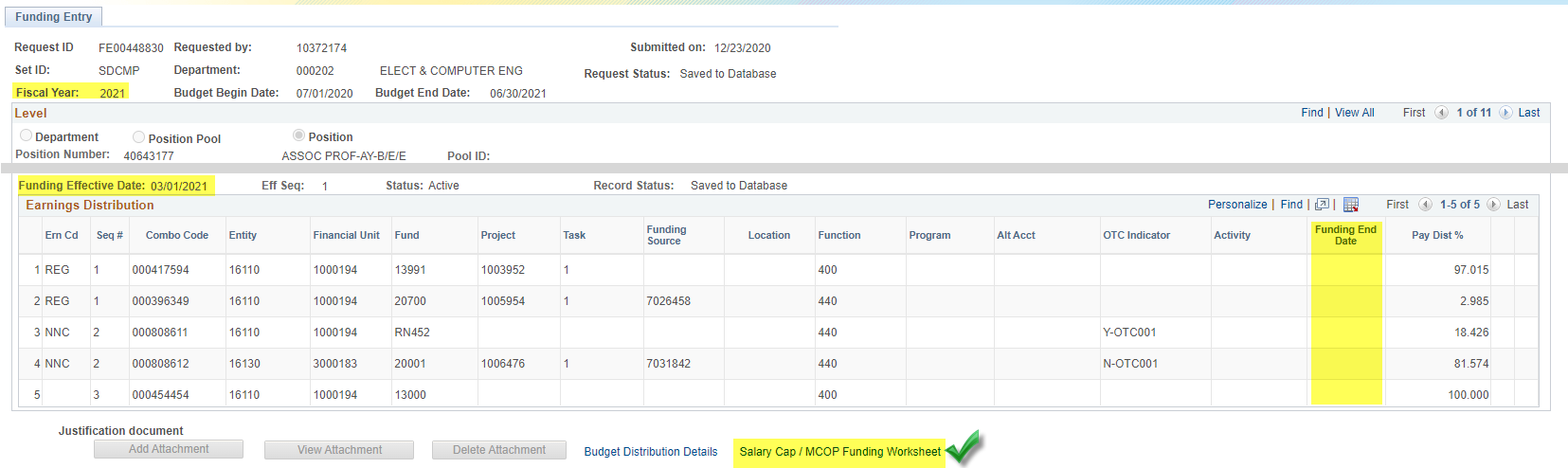 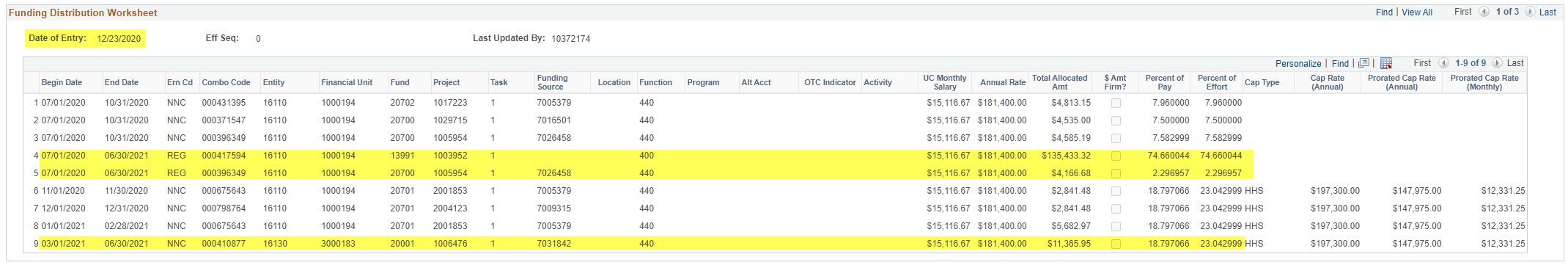 Salary Cap/MCOP Worksheet FYE Rollover 
Example of FY21 rolling over to FY22
The MCOP worksheet rows with 6/30 End Dates rolled over to the new FY MCOP worksheet with a Begin Date of 7/1
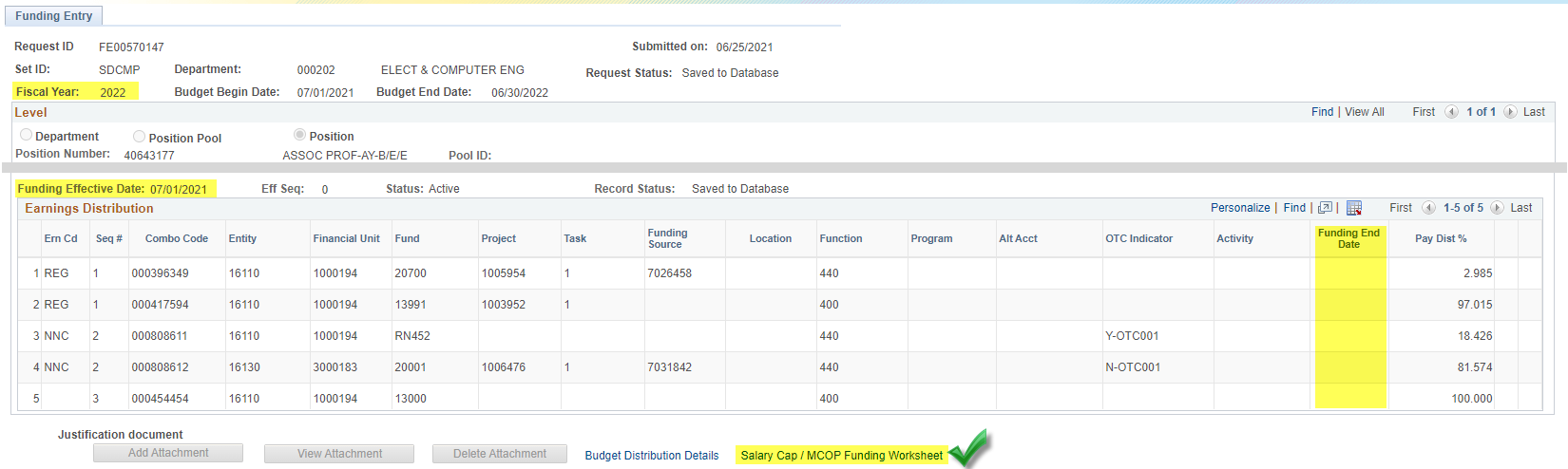 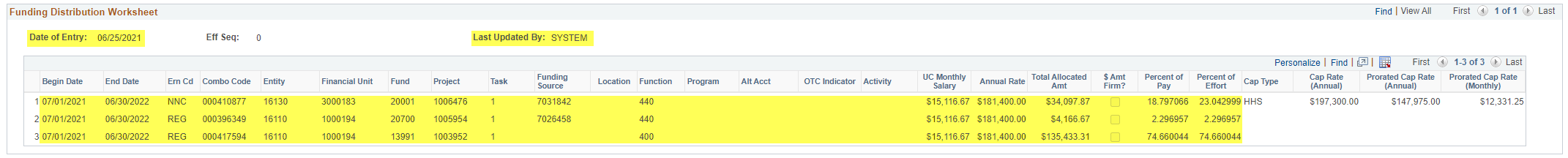 Salary Cap/MCOP Worksheet Rollover Exceptions
MCOP Funding Worksheet will not rollover…
If any row on the main Funding Entry page has a Funding End Date. Remember that Funding End Date is different than the End Date in the Worksheet (Worksheet End Dates will not stop funding rollover)
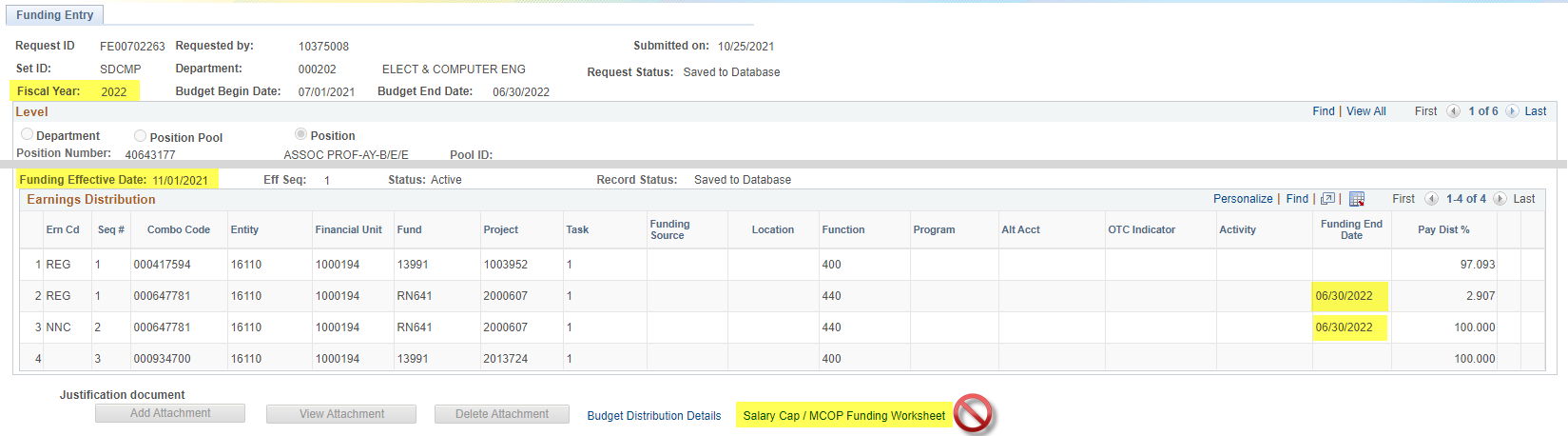 Salary Cap/MCOP Worksheet Rollover Exceptions
MCOP Funding Worksheet will not rollover…
If any funding lines have been entered for the next fiscal year




If salary component dollars have changed and resulted in new percentages by Earn Code from the prior fiscal year
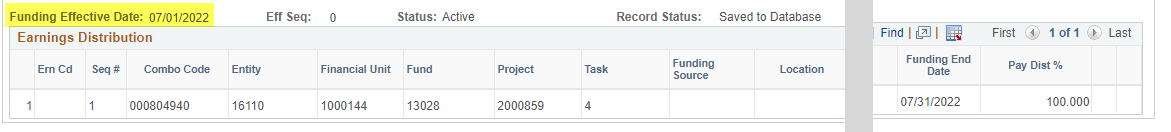 Timing of Compensation Changes
Things to Consider
Salary review actions and changes to compensation should be entered after the Salary Cap/MCOP Funding Entry Rollover process

If a department would rather enter salary changes early and load funding for the next FY via a Funding Entry transaction or a mass file (E-703), those records will be skipped by the rollover process

Note: If salary changes are entered early and then skipped in the rollover process, but the department forgets to add the new FY funding manually, all charges will hit the department default funding source
How to Identify Rollover Transactions
Main Funding Entry and MCOP/Salary Cap Worksheet
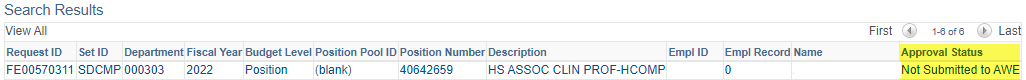 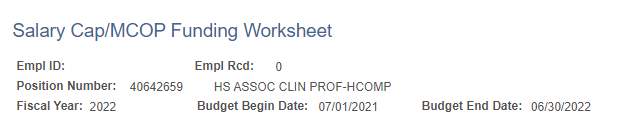 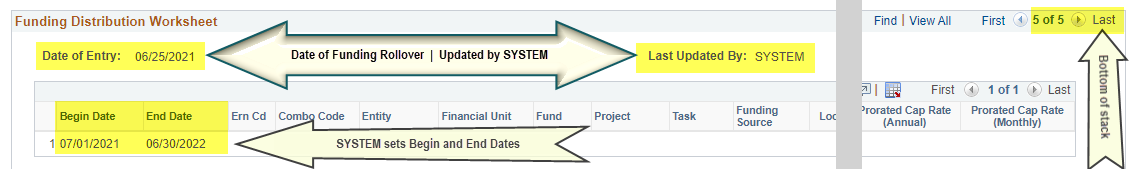 FREQUENTLY ASKED QUESTIONS
Q: Can any 2023 funding be entered? 
A: Yes. Be sure to choose FY2023 when adding the future Funding Entry.
Q: What if a dept. had a row of funding set to end 6/30/22 but also had new funding entered effective 7/1/22, would the 7/1/22 funding rollover or would it be dropped?
A: The funding row ending 6/30/22 will not be rolled over to FY2023. The future FY2023 funding that was entered and approved prior to the rollover will remain as entered.
Q: If any lines in the main funding entry distribution have Funding End Dates, does this mean any end dates will not roll over - or is it only funding end dates within FY 21-22? 
A: Rows with funding end dates (FUNDING_END_DT) that occur in the current/ending fiscal year will not over to the next fiscal year and will be replaced by the department-level funding (Program code = END). This applies whether the row is for a blank earnings code or is earnings code-specific. 
Note: If any row in the main Funding Entry page has an end date, MCOP will not rollover and position will be skipped.
Q: If there was a row on the FY2022 main funding entry page with an end date of 12/31/2022, would that funding line rollover?
A: The funding row with an end date of 12/31/22 would roll over because the end date is in FY2023.